The Changing Landscape of Accreditation: Implications for Higher Education Institutions
Ellie A. Fogarty, Ed.D.
Vice President
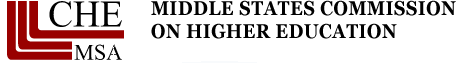 Mission and Peer Review
Mission and Peer Review
Changes for Quality Assurance
Changes for Quality Assurance
Students
Metrics
Communicating Quality
Positioning Your Campus
MSCHE Standards Review
10
Guiding Principles
Mission Centered
Student Learning
Continuous Improvement
Innovation
11
12
13
Key Elements of the Standards
14
Collaborative Intersections
The role of faculty
  Instructional rigor regardless of     	level, modality, or location
  Student access and institutional 	affordability
  Innovative practices 
  The role of third-party vendors
15
Positioning Your Campus